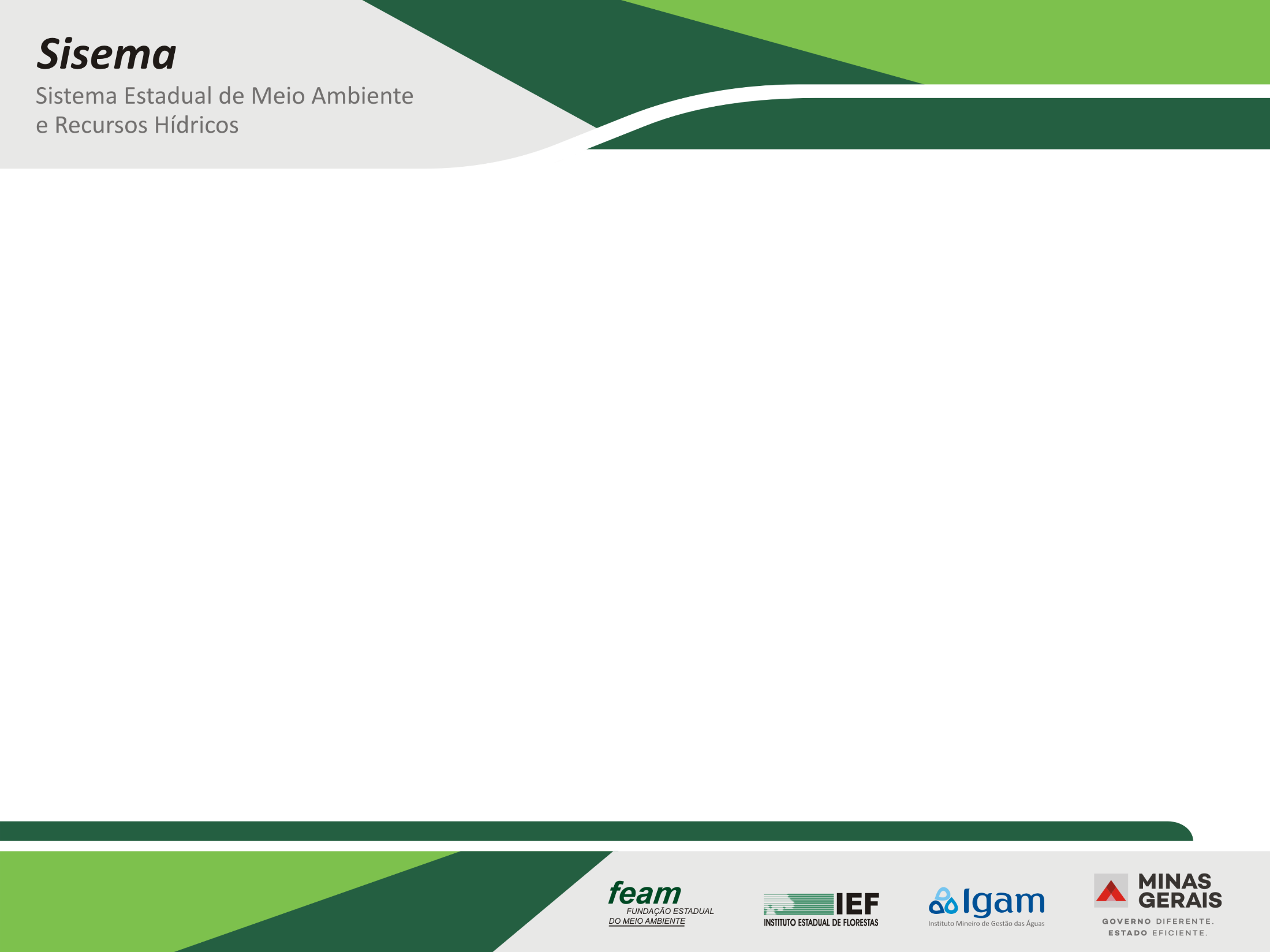 CONSELHO DE ADMINISTRAÇÃO – IEFDEMONSTRAÇÃO DOS RESULTADOS ORÇAMENTÁRIOS E FINANCEIROS 2022Helbert Gomes da Silva Diretor de Administração e Finanças
RECURSOS RECEBIDOS 2022 – Por classificação de receita
Fonte: Armazém de Informações SIAFI/MG
RECURSOS RECEBIDOS 2022 – Por fonte
Fonte: Armazém de Informações SIAFI/MG
RECURSOS RECEBIDOS 2022 – Por fonte
Fonte: Armazém de Informações SIAFI/MG
RECURSOS RECEBIDOS 2020/2022 – Por fonte
Fonte: Armazém de Informações SIAFI/MG
RECURSOS RECEBIDOS 2020/2022 – Por fonte
Fonte: Armazém de Informações SIAFI/MG
DESPESA REALIZADA 2020/2022 – Por grupo de despesa
7
Fonte: Armazém de Informações SIAFI/MG
CRÉDITO ORÇAMENTÁRIO E DESPESA REALIZADA 2022 –
Por Projeto/Atividade
8
Fonte: Armazém de Informações SIAFI/MG
DESPESA REALIZADA 2022 – Por agrupamento de despesa
DESPESA REALIZADA 2022 – Por agrupamento de despesa
Fonte: Armazém de Informações SIAFI/MG
DESPESA REALIZADA 2020/2022 – Por agrupamento de despesa
DESPESA REGIONALIZADA 2022
Fonte: Armazém de Informações SIAFI/MG
REPASSES LOA 2022
Fonte: Armazém de Informações SIAFI/MG
RESULTADO IEF – 2022
Obrigado!